Terminal Surviving Tutorial
Jiacai Cui
PASCAL Group @ Nanjing University
What is the Terminal ?
An interactive channel that allows talking with the computer.
Terminal is also known as console, shell, command line, etc.
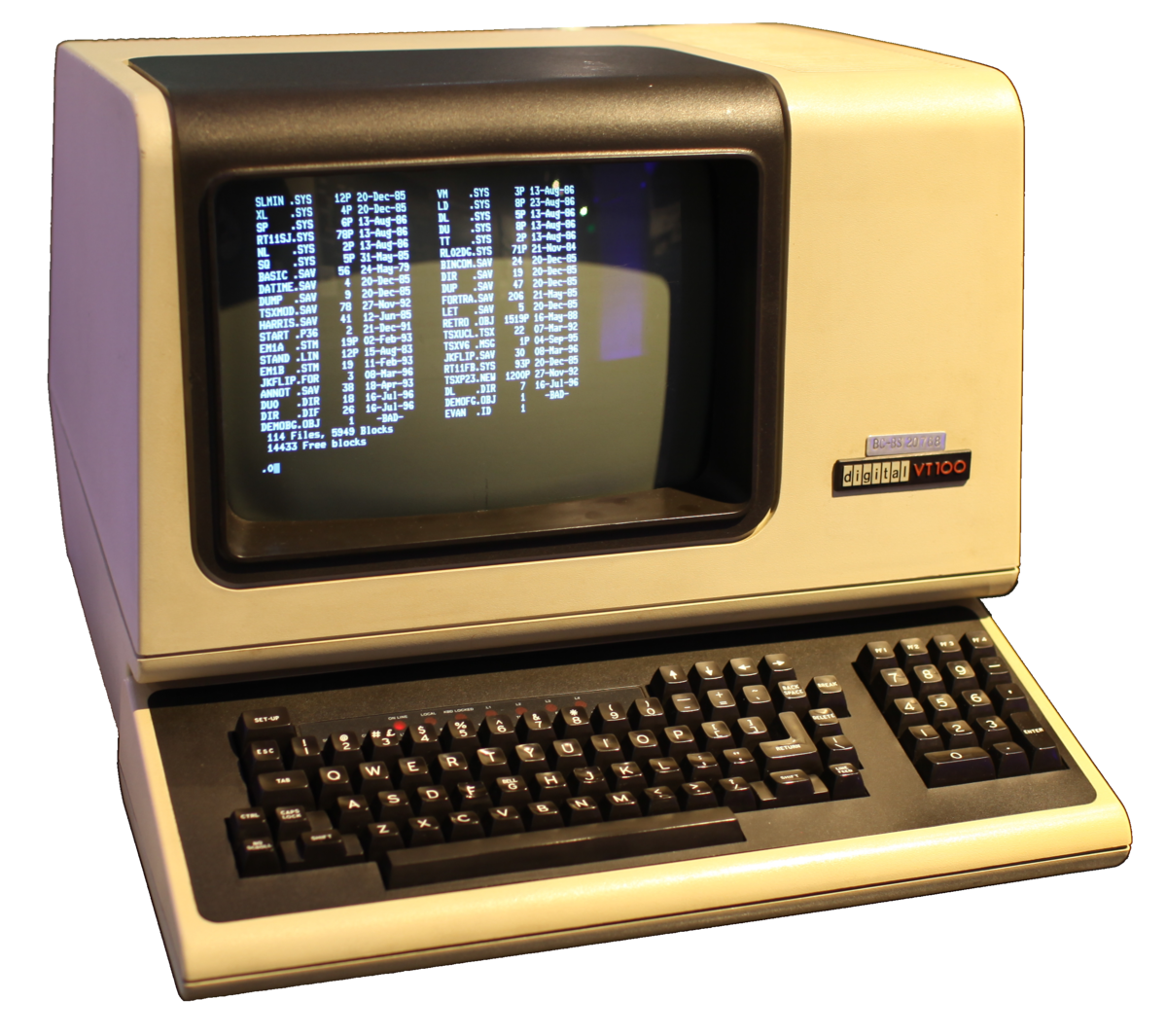 GUI vs. CLI
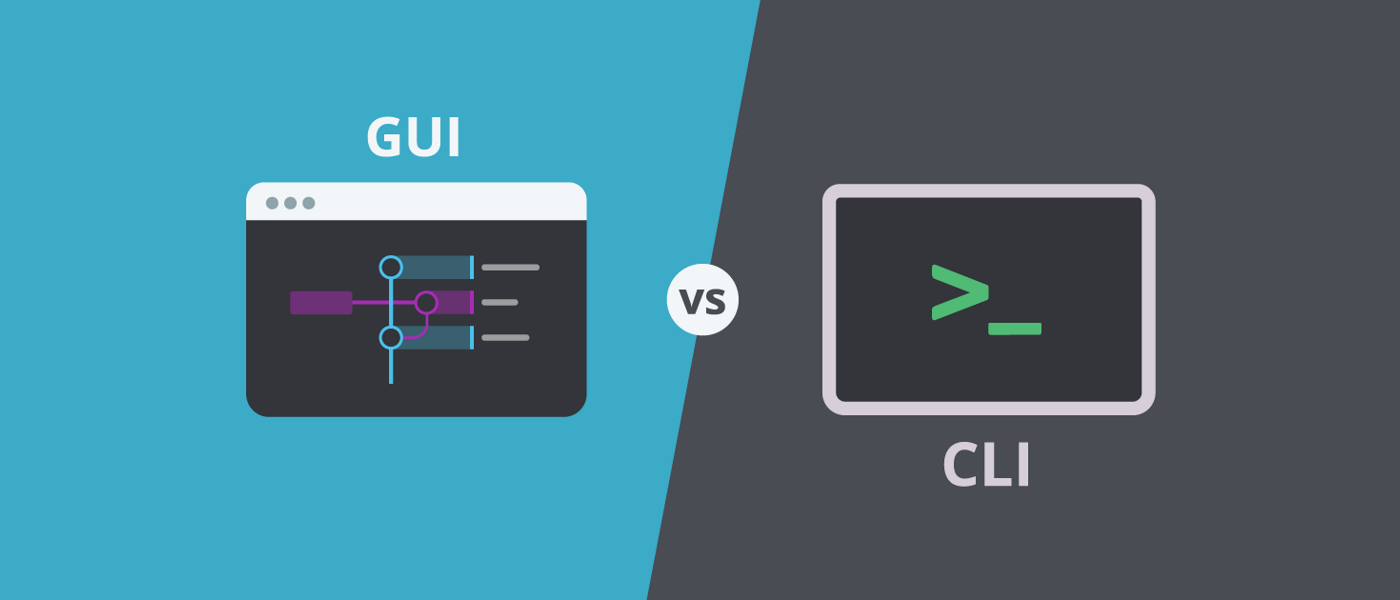 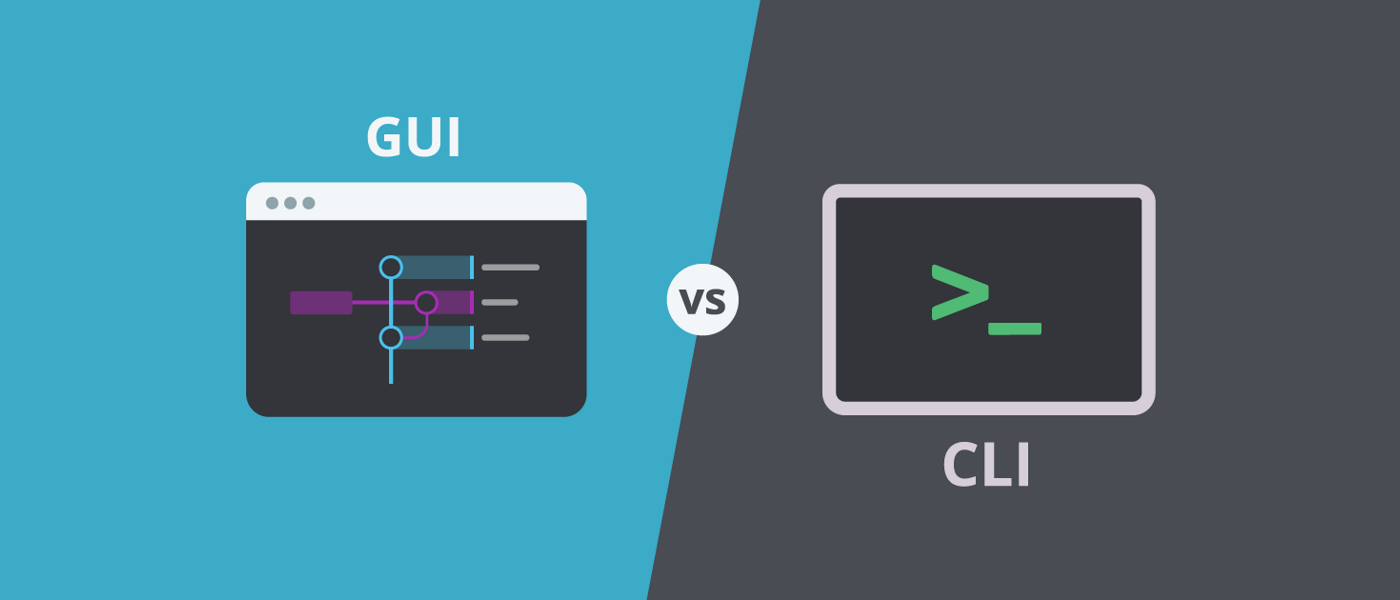 GUI
(Graphic User Interface)
CLI
(Command Line Interface)
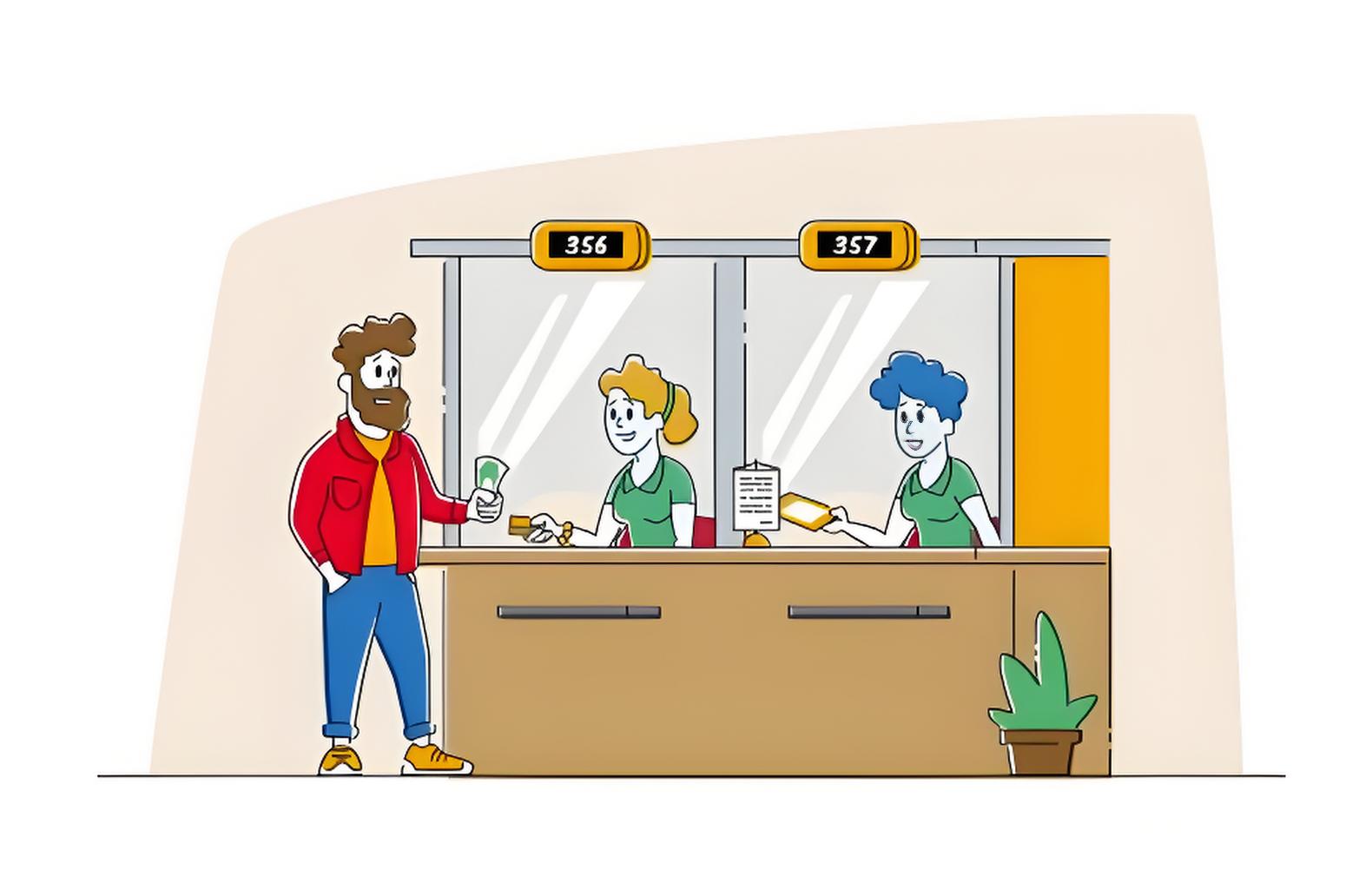 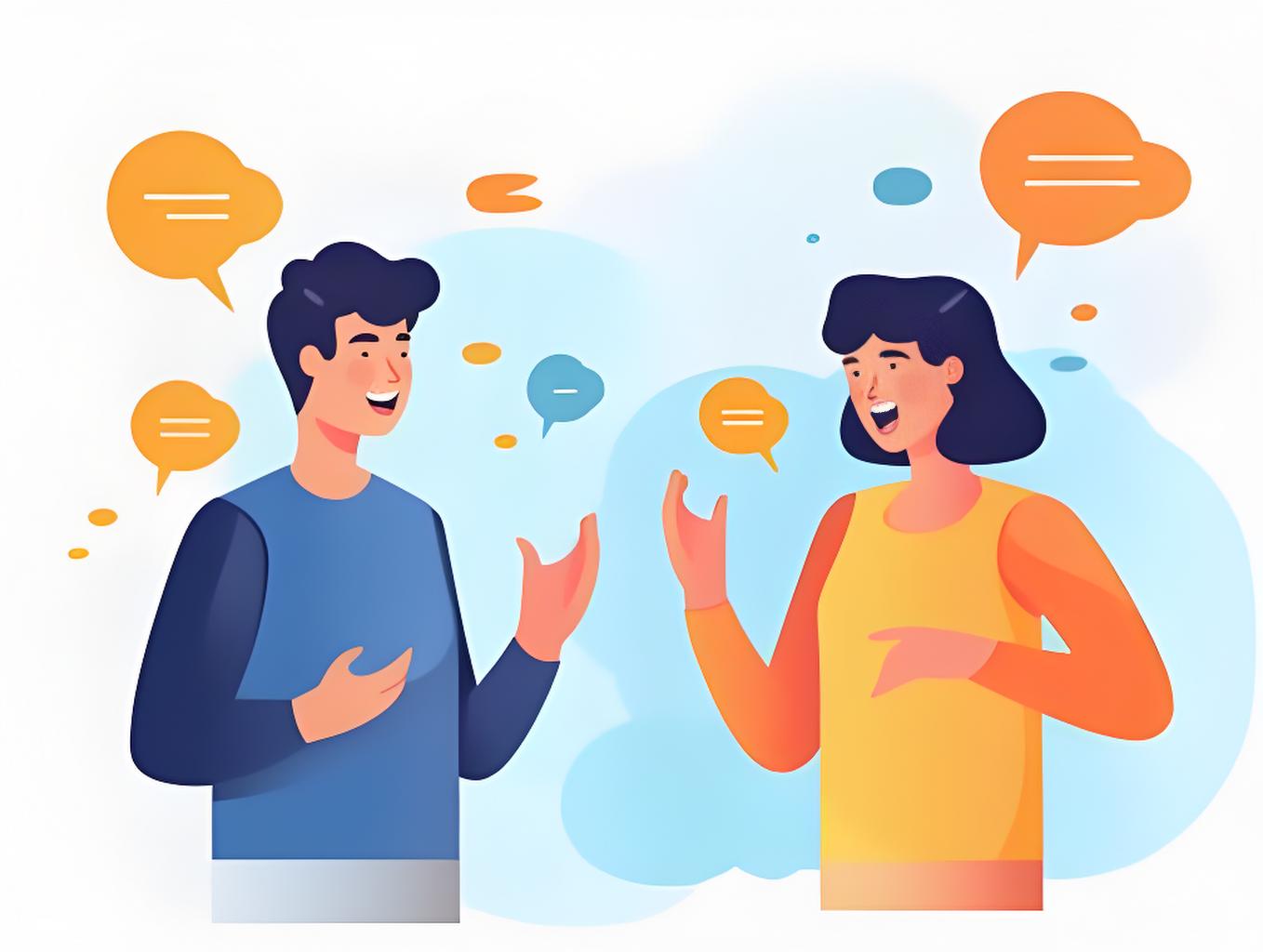 Structure of CLI
Prompt
Instruction
PS C:\Users\Jacy\lab00-Code> python –i lab00.py
[Current Working Directory]
Command
[Argument]
[Shell Name]
PS = Power Shell
[Option]
Input Indicator
Structure of CLI
Instruction
Prompt
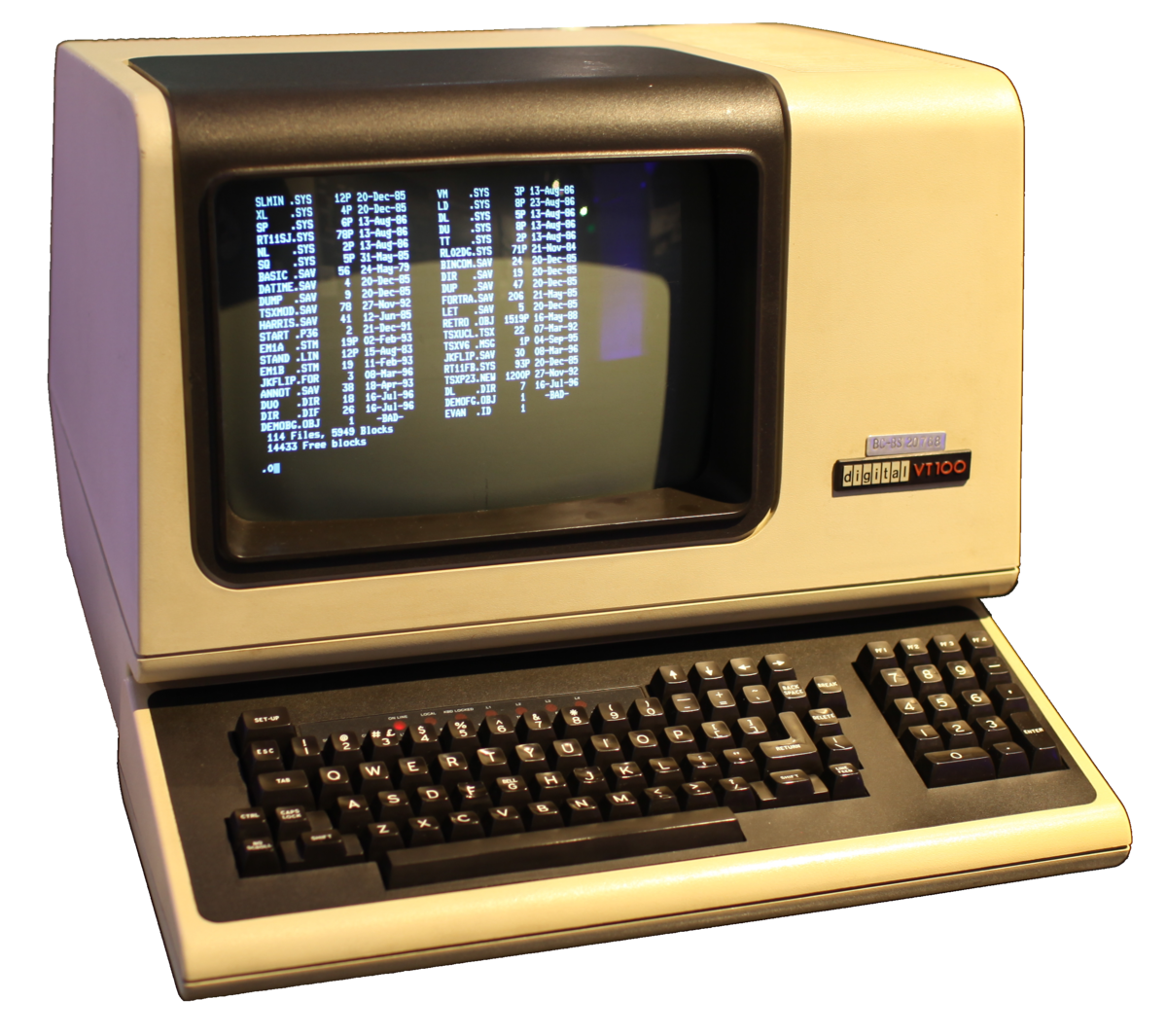 PS C:\Users\Jacy\lab00-Code> python –i lab00.py
[Argument]
[Current Working Directory]
Command
[Shell Name]
PS = Power Shell
[Option]
Input Indicator
CLI = Prompt + Instruction
Prompt = [Shell Name] + [Current Working Directory] + Input Indicator
Instruction = Command + [Option] + [Argument]
[xxx] means xxx is optional.
Navigating Around
List all items in the working directory:
> ls
Print working directory:
> pwd
Navigating Around
Change directory to a target (e.g. lab00-Code):
> cd lab00-Code
Change directory to the parent directory:
> cd ..
How to Read CLI Documentation?
Python CLI Usage
Open a fresh interactive python interpreter:
> python
Run a python file (e.g. lab00.py):
> python lab00.py
Python CLI Usage
Enter interactive mode after executing the file (e.g. lab00.py):
> python -i lab00.py
Run the doctest of a python file (e.g. lab00.py):
> python -m doctest lab00.py
Python OK CLI Usage
Test a given question (e.g. diff_square):
> python ok -q diff_square
Submit the assignment:
> python ok --submit
Python OK CLI Usage
Test all questions:
> python ok --all
Enter the interactive mode after failing a test:
> python ok –q diff_square -i
 > python ok --all -i
Ultimate CS Surviving Philosophy
STFW = Search The F* Web
RTFM = Read The F* Manual
Machine is always right.
Code untested is always wrong.
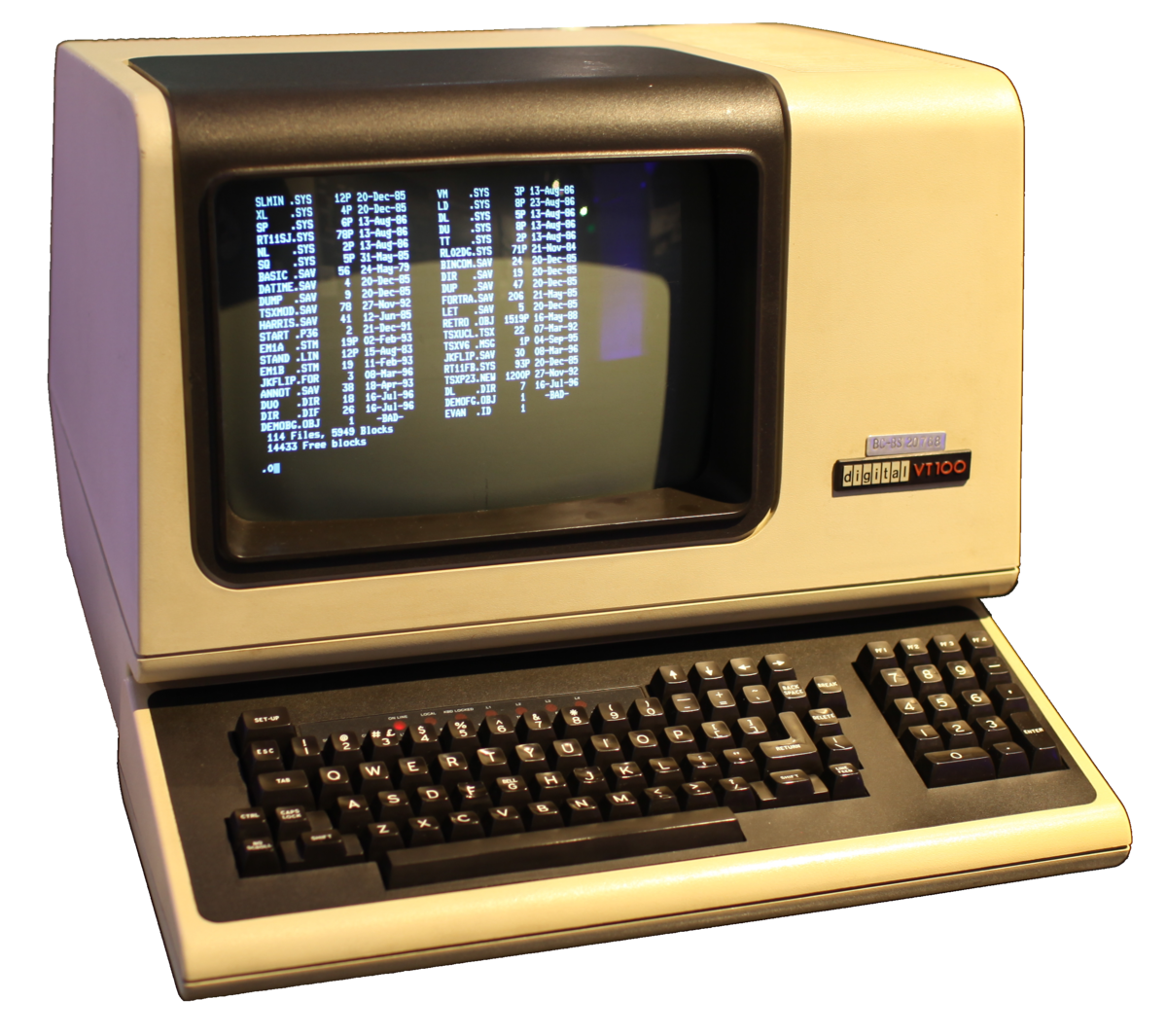 Have a nice day!
Jiacai Cui